You Aid Director Is Not OK!
Discussing the Issues and Challenges Facing Financial Aid Directors and offering possible solutions…or at least sympathy!
The Reality of Financial Aid Leadership
High stress, constant deadlines, compliance pressure
Directors juggling student needs, regulations, staff issues
Lack of support, technical, upper management or staff apathy
Unrealistic expectations from staff, students, stakeholders
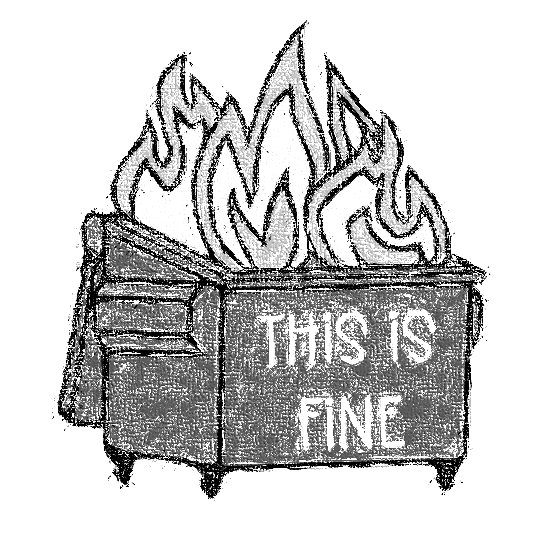 Mitigating the Challenges
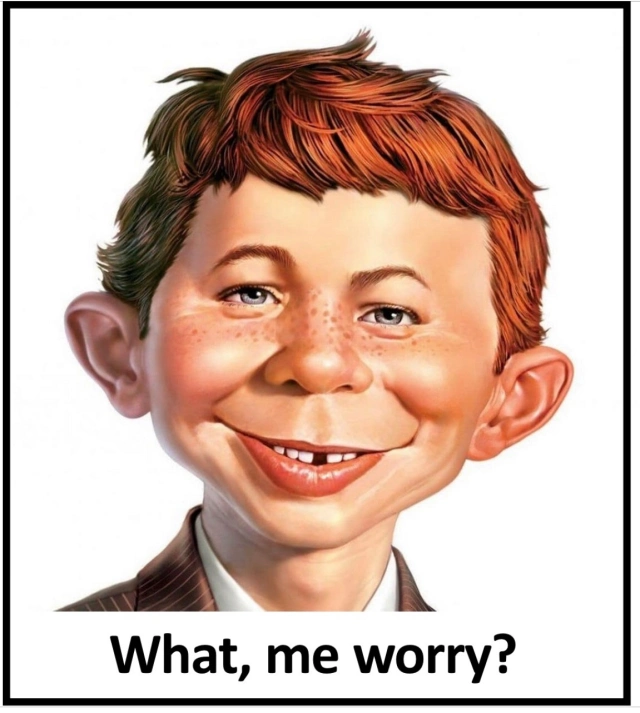 The Only Constant is Change
1992: Consolidation/ GSL to Federal Stafford Loan
1997: FAFSA is online
1999: R2T4
2000: SAIG, COD and NSLDS went online
2008: expanded the definition of independent student: Year-Round Pell
2009: Federal Plus Loans for Graduates
2010: FFEL’s eliminated/ Federal Direct
2011: Year-Round Pell eliminated
2017: Year-Round Pell again/Perkins gone
2018: 399/FAFSA looks 2 years back
2020: Covid Relief
2021: America Rescue Plan
2024: FAFSA Simplification
Self-Care
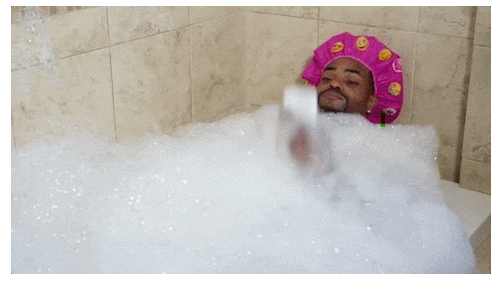 Communication
Meet Regularly with Your Stakeholders
Bursar, Registrar, SGA, Your Boss

Three Questions:
What do you need for us to do more of??
Do Less Of?
Or Do Differently?

Build a rapport/admit mistakes
Enhanced Communication
Financial aid directors must be able to simplify ideas particulary when explaining complex Federal regulations.
Bridges Gaps
Establishes You as the subject matter expert
Better helps bring your school into compliance. How?
Gives you a seat at the ‘Big Table’
Avoid the mantra: “But its Federal Regulation!”
Tie everthing to student service
The Connection Between Leadership and Well Being
Staff Management reduces stress, prevents burnout, and creates a healthy work environment.
Poor management or lack of delegation leads to overburdening the director and increases turnover which adds more stress.
Empower Staff=Less Burnout for you
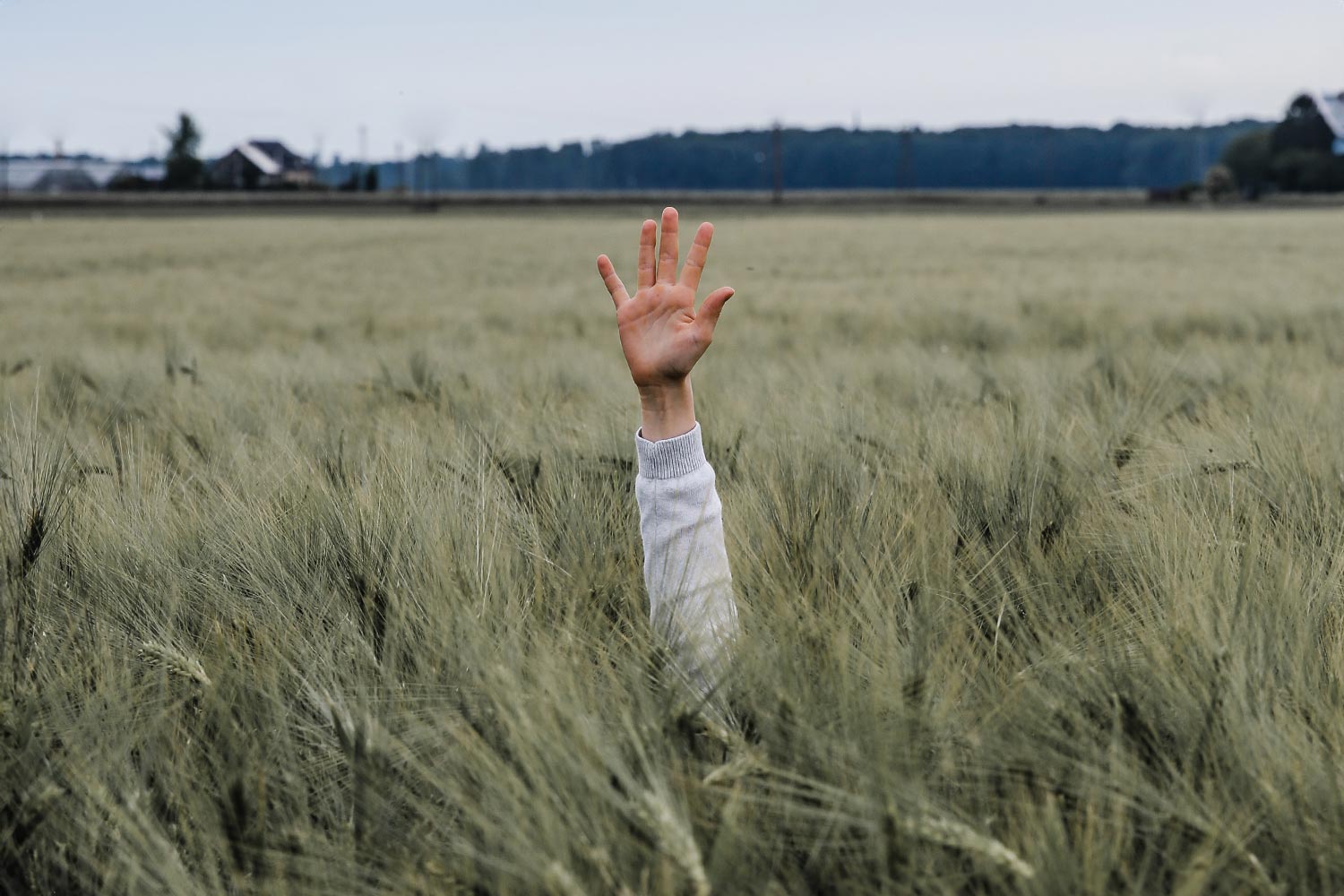 GET
OUT
O
F
THE
WEEDS
Empowering Staff to Reduce Your Burden
Delegate with confidence.  Trust your team with decisions. Poor management or lack of delegation leads to overburdening the director and increases turnover which adds more stress.
Empower Staff=Less Burnout for you
Train and Trust your Staff to handle things so you aren’t carrying everything.
Define clear roles and expectations. No one should be ‘figuring it out’ constantly
Provide training and mentorship so staff grow into responsibilities
Your Goal?
Equip staff to meet their next level of opportunity
Either to a higher-level position
or
Out the Door
Boundaries as a Leadership Strategy
Set Clear Expectations
Staff and Directors needs boundaries on work hours, communication and responsibilities.
Model Work-life balance
Avoid the ‘always on’ culture, establish communication norms.
Crisis Management Without Crisis Mode
Implement structured workflows and policies to reduce constant emergencies
Ensure that staff are problem solvers, not just issue escalators
Proactively plan for peak times (FAFSA delays, start of term).
Take Aways
Self care isn’t just personal.  Its about office culture and systems
Self care is about building trust through clear comms with stakeholders
Stronger staff=less burnout
Small leadership changes=big well being improvement
Thank you!
Do you have any questions?
Bruce Blackmon
Director of Financial Aid at UNC Charlotte
Bruce.Blackmon@charlotte.edu
+91 620 421 838